Силы в механике
Сила упругости
Цели урока
Сегодня мы выясним, как много различных сил в окружающем нас мире, и подробно остановимся на  законах и природе силы упругости.
Дадим  определение силе упругости. 
Когда она возникает?
Какое значение она имеет для человека?
Часто ли мы встречаемся в жизни с проявлениями силы упругости?
 
Вы поймёте, что наблюдали неоднократно действие этой силы, пользовались приборами, устройство которых основано на действии силы упругости.
повторим
Что называется силой?
Чем характеризуется сила?
Какие силы вы уже знаете?
Какова природа этих сил?
Что вы знаете о строении вещества?
Когда начинает 
действовать сила?
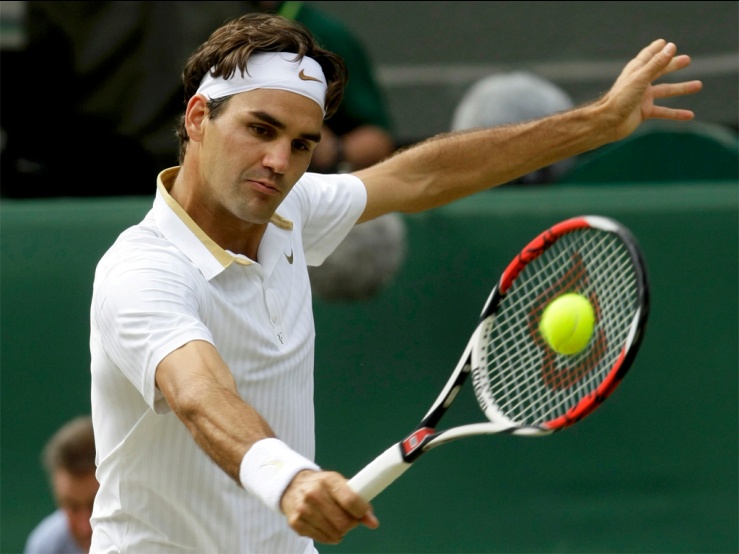 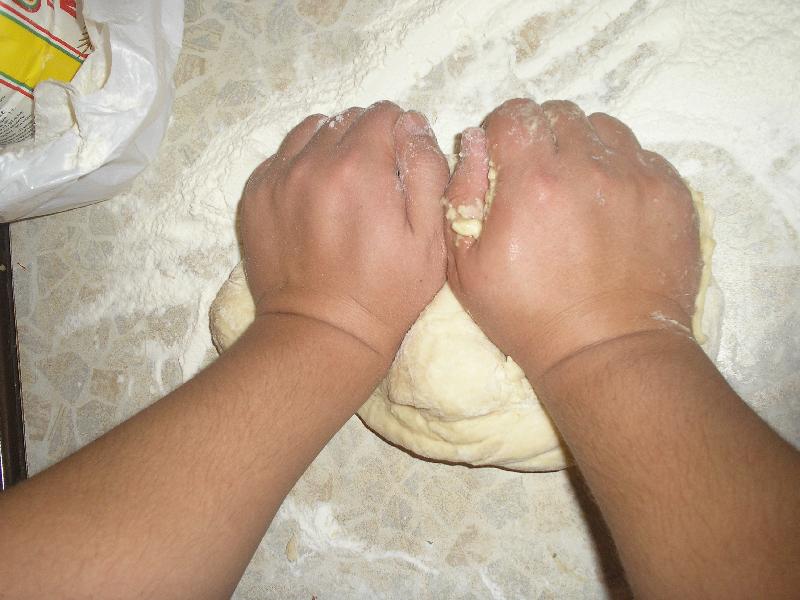 Ответьте на вопросы
Что нужно сделать, что бы в пружине или в резинке начала действовать сила упругости?
Что меняется у пружины при растяжении?
Сжимаем бутылку с водой. Начинает ли действовать сила упругости?
Что нужно сделать, чтобы в мяче возникла сила упругости?
Что меняется у мяча?
Что нужно сделать с телом чтобы начала действовать сила упругости?
Как одним словом называется изменение формы и объёма?
запишем
Сила упругости возникает только при деформации тел.
Деформация это изменение формы и объёма тела. 
Силы упругости возникают всегда при попытке изменить форму и объём твердого тела, при изменении объём жидкости, сжатии газа.
Деформации бывают
Пластичные - остаются после прекращения действия внешних сил
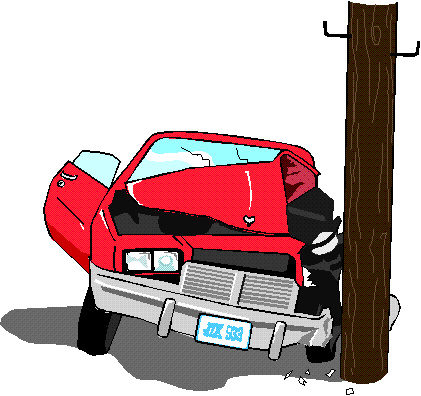 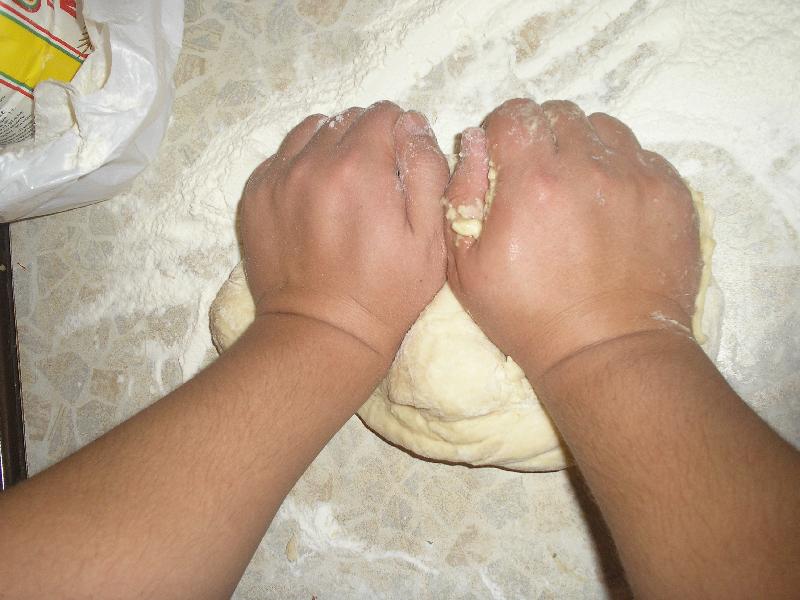 Деформации бывают
Упругие - исчезают после прекращения действия внешних сил
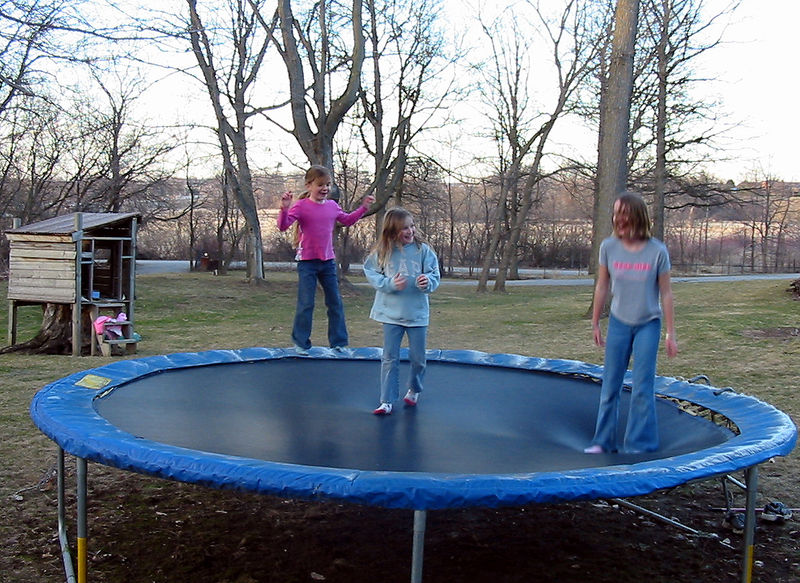 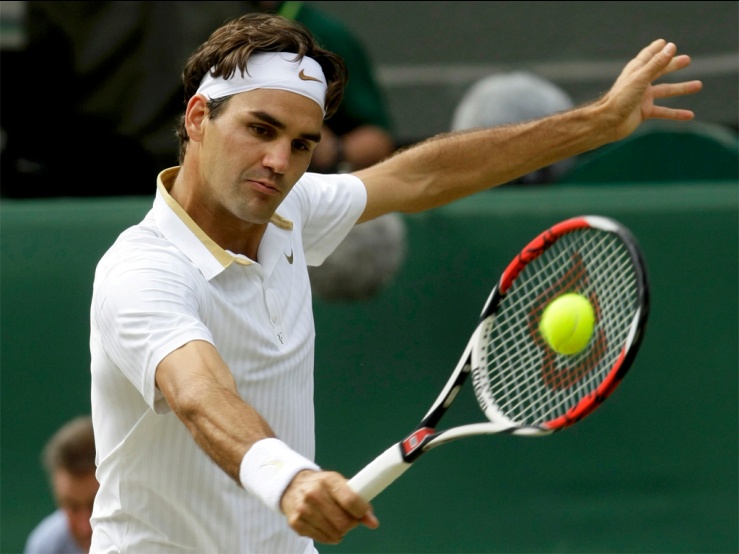 К какому виду деформации
относится
Растяжение резинки
Разрыв ткани
Растяжение пружины
Натяжение нити в швейной машине
Причина возникновения
Силы упругости
Причина возникновения
Силы упругости
Примеры силы упругости
Закон гука
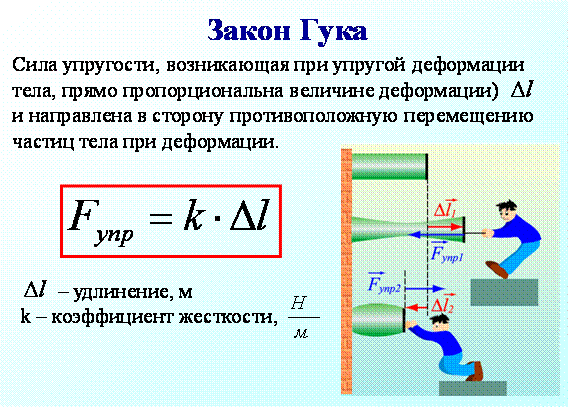 Проанализируем 
Закон гука
Коэффициент пропорциональности k – коэффициент упругости. k=F/Δl . Единица измерения – Н/м.
Закону Гука подчиняются стержни из стали, чугуна и других твердых упругих тел.
Закон Гука выполняется только при малых деформациях.
Про закон Гука в стихах
О законе Гука
Для каждой ситуации
В упругой деформации
Закон везде один:
Все силы, как и водится,
В пропорции находятся
К увеличенью длин.
А если при решении
У длин есть уменьшение 
Закон и тут закон:
Пропорции упрямые
Прямые (те же самые)
Но знак у сил сменён.
Ну что это за мука:
Закон запомнить Гука!
Но мы пойдём на риск:
Напишем слева силу,
А справа, чтобы было
Знак «минус», «k» и «x».
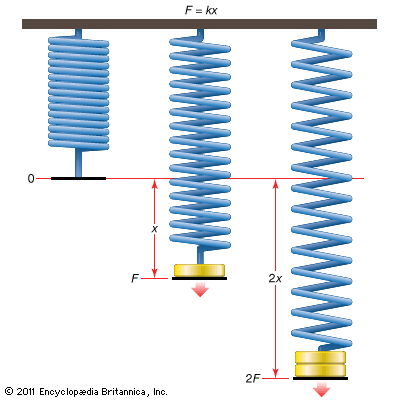 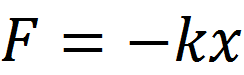 Примеры из профессии
Решим задачу
На рисунке представлен график зависимости силы упругости пружины от величины ее деформации. Жесткость этой пружины равна
1) 0,01 Н/м
2) 10 Н/м
3) 20 Н/м
4) 100 Н/м
Решим задачу
Пружина изменила свою длину на 6 см, когда к ней подвесили груз массой 4 кг. На сколько бы она изменила свою длину под действием груза массой 6 кг?
Подведем итоги
Что нового вы узнали на уроке?
 Что было наиболее интересным? 
 Какой материал или действие вызвало особые затруднения?